Больница построенная Кувшиновом , которая действует и сейчас
Общий вид  фабрики с городского берега реки Осуга
Вместе с М.Г. Кувшиновым в селе Каменном поселились его жена Юлия Фёдоровна и дети: Михаил, Сергей, Юлия и Мария , поэтому было построена площадка для игр. (ныне Комсомольский  парк)
Почтовое отделение, которое действовало до 1964 года
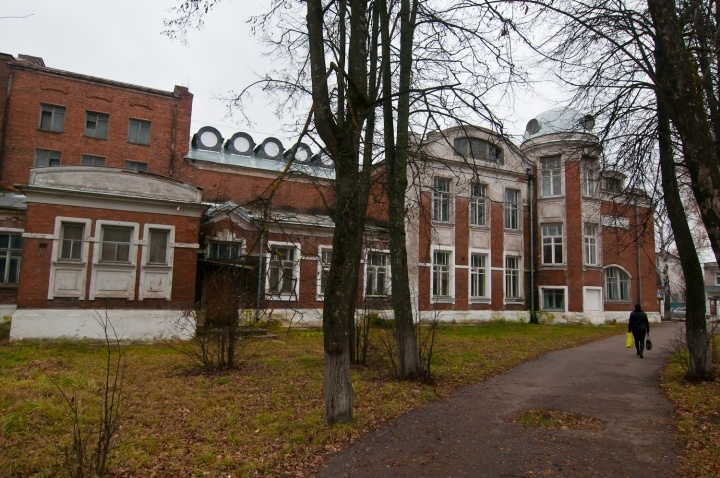 Народный дом.
Кувшиновский центр досуга
Железно
дорожный
вокзал
на 
дороге
Торжок –
-Каменное
«Пассаж»
построен 
по проекту
архитектора
Ф.Ф. 
Воскресенского
(ныне крытый
рынок).
Свято –
троицкая
церковь